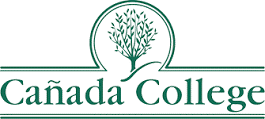 Educational Master PlanningTask Force Meeting #5
October 6, 2021
Agenda
Re-cap of our decisions re MVV
Mission:  create a new, shorter, more succinct statement that is motivational, inspirational, and clearly states our purpose - our reason for being.
Vision:  create a new, shorter, more succinct statement that describes our intended impact and where we are going – what will we look like when we achieve our full potential.
Values:  Like CSM and SKY, we will create longer values “statements” that clearly describe what we believe and what we are committed to
Consider the District MVV
Proposed by the District Antiracism Council
We support students in transforming themselves
We ENGAGE students
We help them reach their goals (whatever those may be) - help students grow / move forward
We foster community
Embrace
We 
What I’d posted before - 
Support and engage students in transforming their lives and communities through education
Support and engage each of our diverse students in facing their myriad challenges and transforming their lives and communities through education
Support and engage students in transforming and enriching their lives and communities through education
Support and engage students and community in transforming and enriching their lives and environment through education
Support and engage students in transforming and enriching their lives and community through education
MISSION
Our College is committed to being a preeminent institution of learning, renowned for its quality of academic life, its diverse culture and practice of personal support and development, extraordinary student success, and its dynamic, innovative programs that prepare students for the university, the modern workplace, and the global community. 
 
… what I gathered from the current vision statement: learning happens at our college, we serve a diverse community, we value student success, and want to prepare students for their next steps 
 
Our College inspires a global and diverse community of learners to achieve intellectual, cultural, social, economic and personal fulfillment. 
+++++ 
 
Our College is committed to our students—past, present, and future—empowering them to excel in their personal goals and to positively shape the world.  
 
Our College is committed to a diverse community of learners 
 
Our College is committed to enriching our global community through education.  
 
Our College is committed to enriching our local and global communities through quality and student-centered education.  
 
Our College is committed to providing a quality and equitable learning environment, to inspire and support the local and global communities we serve to succeed and thrive in their endeavors.  
 
Our College is committed to providing a quality and equitable learning environment, to support the local and global communities we serve, helping them to succeed and thrive in their diverse endeavors.  
 
Our College supports our community in pursuing their educational, occupational, and personal goals. 
 
Our College supports our many communities in pursuing their educational, occupational, and personal goals. 
 
Our College strives to provide quality and equitable education to our communities … empowering them to pursue their educ 
 
Our College strives to provide quality and equitable education to our communities, empowering them to excel in their personal goals and to positively shape the world.
VISION
Breakout Group Prompts (15 minutes)
Review Mission and Vision Statements
Choose best pairing
Propose any edits

Reconvene as a whole group

Decide which pairs to take proposal(s) to College Flex
All:  discuss Values “headings” and how best to solicit input on descriptions of “what these values mean at CAN”
Together as a group we will see how much consensus the values list has. And then put forward just the list of values as a starter for Flex Day participants.
VALUES
The Values Breakout Group proposes the following new, updated “headings” and that we conduct an inclusive process for generating input in terms of what these values mean to us at Cañada This process could include:
Time spent on it during next week’s Task Force meeting
Time spent on Flex Day
ASCC rep Mira Rubio offered to solicit input from students at their next meeting
We could create a portal and share it widely to ask the campus to provide input asynchronously
 In a few weeks, once we’ve gathered as much as we can, we can refine what is suggested into something like what Pasadena City College did with their drop-downs:  https://pasadena.edu/about/mission-and-values.php
VALUES
New, Proposed Values:
1. Social and Racial Justice
• Antiracism
• Equity
• Inclusion
• Diversity
• Access
2. Transforming Lives 
3. Community Partnerships 
4. Academic Excellence
5. Sustainability 
6. Transparency 
7. Adaptability and Resilience 
8. Student-Centered
9. Cultural Humility -reflection, campus of learners
Current values:

• Transforming Lives – providing opportunities 
• High Academic Standards
• Diverse and Inclusive Environment
• Student Success in Achieving Educational Goals
• Community, Education, and Industry Partnerships
• Communication and Collaboration
• Engaging Student Life
• Accountability
• Sustainability
• Transparency
Notes:
Some thoughts on Transforming Lives: supporting students through access to resources, empowering students, “teaching a man to fish…”
Some thoughts on Transparency: collaborative decision making, communication (multidirectional), communicate student resources
Some thoughts on Student-Centered: partnering with students for their own success
Some thoughts on Cultural Humility: reflection, campus of learners
Prep for Flex Day
Who will open the session?
Who will lead which breakout groups?
What is our desired outcome?
Shall we also create an online portal?